My Body and Senses Knowledge Mat
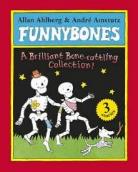 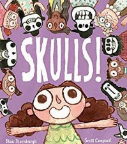